Οικονομικό Πανεπιστήμιο Αθηνών

Τμήμα ΔΕΟΣ

Θέματα Διεθνούς Οικονοµíας

Ευγενία Βέλλα
https://eugeniavella.com
evella@aueb.gr
Π. Κωνσταντíνου (AΕΟΣ – ΟΠΑ)
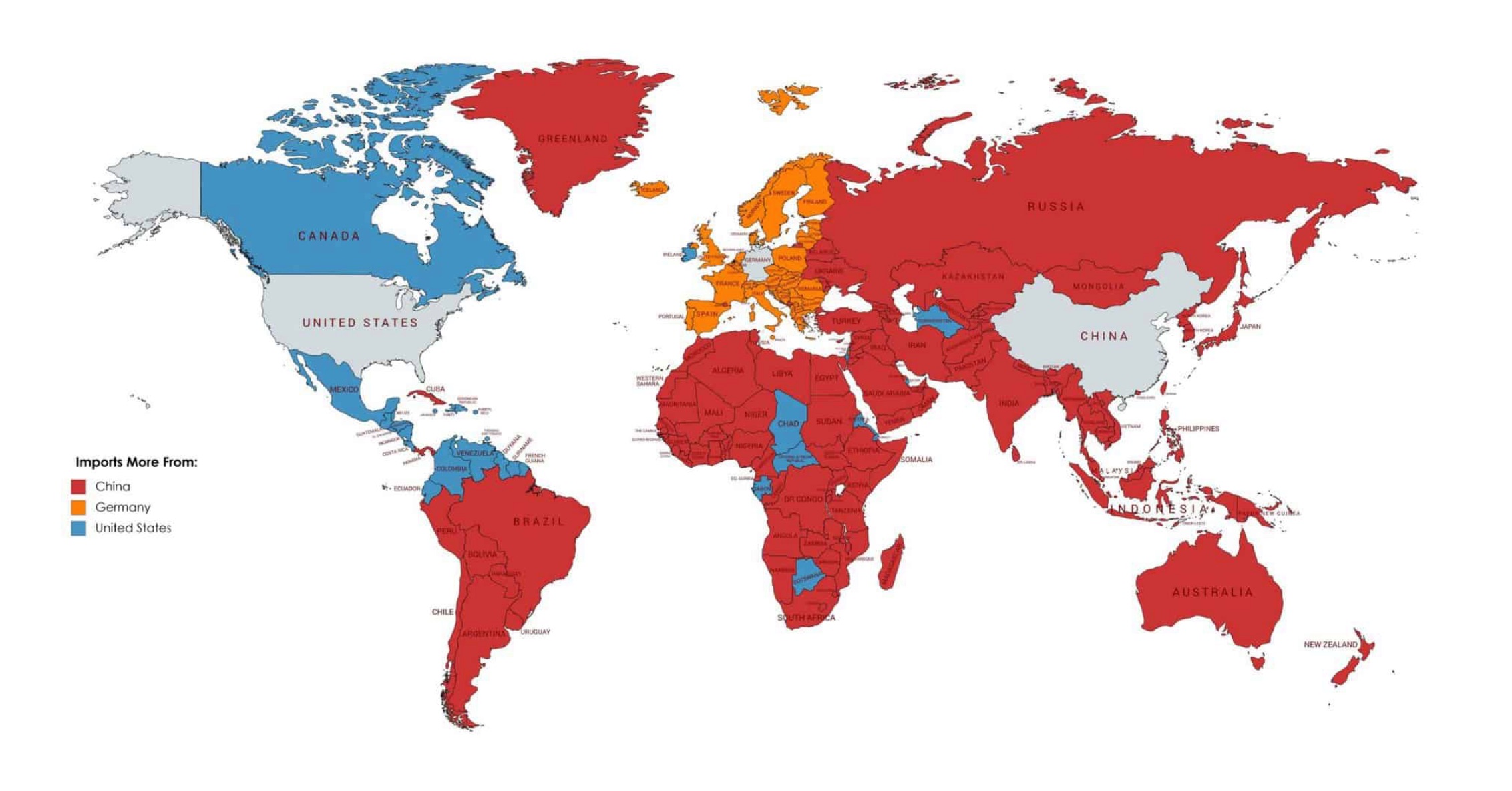 Source: https://data.imf.org/?sk=9D6028D4-F14A-464C-A2F2-59B2CD424B85
Περιγραφή του Μαθήματος
Εισαγωγή  
Το πεδίο της Διεθνούς Οικονομικής χωρίζεται σε 3 μέρη:
το μικροοικονομικό μέρος «Διεθνές Εμπόριο» 
το μακροοικονομικό μέρος «Διεθνής Χρηματοοικονομική» 
το μέρος που σχετίζεται με τα οικονομικά της εργασίας «Διεθνής Μετανάστευση» 

Το μάθημα θα καλύψει το 2ο & 3ο μέρος προσφέροντας μια ευρεία θεώρηση της οικονομικής αλληλεξάρτησης μεταξύ των κρατών.
εμβάθυνση σε επιλεγμένα θέματα της Διεθνούς Οικονομικής με έμφαση στη Μακροοικονομική Ανοικτής Οικονομίας.
Περιγραφή του Μαθήματος
Μαθησιακά Αποτελέσματα
Κατανόηση σχετικά με τα βασικά μεθοδολογικά και εμπειρικά εργαλεία της σύγχρονης μακροοικονομικής ανάλυσης ανοικτής οικονομίας
Δυνατότητα τεκμηρίωσης και ερμηνείας θεμάτων που σχετίζονται τόσο με την Ελλάδα (π.χ. έλλειμμα ισοζυγίου πληρωμών και καθαρή επενδυτική θέση) όσο και με την παγκόσμια οικονομία 
Δυνατότητα πρόβλεψης των αποτελεσμάτων που θα έχουν μέτρα οικονομικής πολιτικής & διαταραχές στις διεθνείς αγορές
Περιγραφή του Μαθήματος
Αξιολόγηση 
Γραπτή εξέταση (70%) και παρουσίαση (30%)
Αν κάποιος φοιτητής δεν πραγματοποιήσει παρουσίαση, η τελική βαθμολογία του θα είναι όχι μεγαλύτερη του 7/10 (προσδιορίζεται ως βαθμός γραπτής εξέτασης x 0.7).
Περιγραφή του Μαθήματος
Παρουσιάσεις
σύντομες (10-15 λεπτά) 
περιεχόμενα (με έμφαση στα αποτελέσματα) ενός άρθρου
χρήση διαφανειών (π.χ. σε Powerpoint) 
αξιολογείται εξίσου α) το περιεχόμενο και η εμφάνιση των διαφανειών και β) η προφορική ανάλυσή τους
θα πραγματοποιηθούν προς το τέλος του εξαμήνου
η επιλογή των άρθρων προς παρουσίαση και ο προγραμματισμός των παρουσιάσεων θα γίνει μετά την προθεσμία δήλωσης μαθήματων
στοχεύουν στην ανάπτυξη δεξιοτήτων για τη μελλοντική επαγγελματική σταδιοδρομία
Περιγραφή του Μαθήματος
Παρουσιάσεις
Ενδεικτικά άρθρα που θα σας δώσω προς επιλογή.
1. Gonzalez-Aguado, E. (2021). Labor Mobility Over the Business Cycle. Manuscript. https://events.barcelonagse.eu/live/files/3489-eugeniagonzalez-aguado79186pdf
2. Dorn, D., & Zweimüller, J. (2021). Migration and labor market integration in Europe. Journal of Economic Perspectives, 35(2), 49-76.
3. Deng, M. (2021). Inequality, Taxation, and Sovereign Default Risk, Manuscript. https://minjiedeng.github.io/files/Deng_Inequality_Sovereign_Spreads.pdf
4. Clemens, M.A. (2022). Migration on the Rise, a Paradigm in Decline: The Last Half-Century of Global Mobility. https://www.cream-migration.org/publ_uploads/CDP_02_22_1.pdf
5. de Ferra, S., Mitman, K., & Romei, F. (2021). Why Does Capital Flow from Equal to Unequal Countries? (No. 15647). CEPR Discussion Papers. https://cepr.org/active/publications/discussion_papers/dp.php?dpno=15647
6. Portes, J. (2022). Immigration and the UK economy after Brexit. Oxford Review of Economic Policy, Volume 38, Issue 1, Pages 82–96, https://doi.org/10.1093/oxrep/grab045
Περιγραφή του Μαθήματος
Συνιστώμενη Βιβλιογραφία
Οι διαλέξεις δεν θα ακολουθούν πάντα πιστά κάποιο εγχειρίδιο. Οι φοιτητές μπορούν να επιλέξουν ανάμεσα στα:
Feenstra, R. and A. Taylor (2014). Διεθνής Οικονομική (ενιαίο), Επίκεντρο. Θα αναφέρομαι σε αυτό ως FT.
Krugman, P., Obstfeld, M. and M. Melitz (2016). Διεθνής Οικονομική: Θεωρία και Πολιτική, 4η βελτιωμένη έκδοση, Κριτική. Θα αναφέρομαι σε αυτό ως KOM. 
[στα αγγλικά: Krugman, P., Obstfeld, M. and M. Melitz (2018). International Economics: Theory and Policy, 11th edition Pearson.]
Άλλο ξενόγλωσσο εγχειρίδιο:
Schmitt-Grohé, S.,  Uribe, M. and M. Woodford (2022). International Macroeconomics, Princeton University Press. Θα αναφέρομαι σε αυτό ως SGUW. http://www.columbia.edu/~mu2166/UIM/
Περιγραφή του Μαθήματος
Περιεχόμενο των Διαλέξεων 
Θα καλύψουμε (ανάλογα με τον διαθέσιμο χρόνο) τα εξής θέματα (όχι απαραίτητα στη σειρά που αναφέρονται).
Περιγραφή του Μαθήματος
Περιεχόμενο των Διαλέξεων (συνέχεια)
Περιγραφή του Μαθήματος
Περιεχόμενο των Διαλέξεων (συνέχεια)
Θέμα 1ης Εβδομάδας
﻿
Π. Κωνσταντíνου (AΕΟΣ – ΟΠΑ)
Περιεχόμενα
Εισαγωγικά
Eμπορική & Χρηματοοικονομική Παγκοσμιοποίηση
1ο Κύμα Παγκοσμιοποίησης
Οφέλη από τη Χρηματοοικονομική Ολοκλήρωση
Διπλό «Μέρισμα» των Άμεσων Ξένων Επενδύσεων
Το Αíνιγµα του Lucas
﻿Κέρδη από τη Διεθνή Διαφοροποίηση 
Παγκόσμιες Χρηματαγορές: Ολοκληρωμένες; 
Παγκόσμιες Αγορές και Μετάδοση Διαταραχών
﻿
Π. Κωνσταντíνου (AΕΟΣ – ΟΠΑ)
Συναλλαγµατικ﻿ή Ισοτιµíα και Κρíσεις – I
﻿Επειδή τα προϊόντα και οι επενδύσεις μετακινούνται διασχίζοντας τα σύνορα, οι διακυμάνσεις των συναλλαγματικών ισοτιμιών έχουν επιπτώσεις στις σχετικές τιμές: 
των εγχώριων και ξένων προϊόντων 
π.χ. αυτοκίνητα και είδη ένδυσης
των υπηρεσιών 
π.χ. τουρισμός
των περιουσιακών στοιχείων 
π.χ. μετοχές και ομόλογα
Π. Κωνσταντíνου (AΕΟΣ – ΟΠΑ)
Εισαγωγικá
Συναλλαγµατικ﻿ή Ισοτιµíα και Κρíσεις – II
﻿
﻿
Οι διακυμάνσεις στις διεθνείς σχετικές τιμές περιουσιακών στοιχείων (Π.Σ.) μπορούν να επηρεάσουν επιχειρήσεις, κυβερνήσεις, και άτομα.

Ερώτημα:

﻿Πώς οι μεταβολές των συναλλαγματικών ισοτιμιών επηρεάζουν τις αξίες ξένων Π.Σ. και μεταβάλλουν τον εθνικό πλούτο;
1
Π. Κωνσταντíνου (AΕΟΣ – ΟΠΑ)
﻿Ποια Περιουσιακά Στοιχεία;
Χρηματοοικονομικά περιουσιακά στοιχεία: μέσα μεταφοράς αγοραστικής δύναμης σε διαφορετικές περιόδους

﻿Επένδυση χαρτοφυλακίου (portfolio investment): μετοχές ή ομόλογα
Άμεσες Ξένες Επενδύσεις
Άλλες Επενδύσεις: δάνεια, εμπορικές πιστώσεις
Παράγωγα (futures, options)
Συναλλαγματικά αποθεματικά (reserves) Κεντρικών Τραπεζών
Π. Κωνσταντíνου (AΕΟΣ – ΟΠΑ)
Συναλλαγµατικ﻿ή Ισοτιµíα και Κρíσεις – III
﻿Νομισματικές καταρρεύσεις: Συχνό φαινόμενο..
Π. Κωνσταντíνου (AΕΟΣ – ΟΠΑ)
Συναλλαγµατικ﻿ή Ισοτιµíα και Κρíσεις – IV
﻿Μια σοβαρή οικονομική κρίση αντιμετώπισε η Αργεντινή το 2002. 
Μετά την κατάρρευση της σταθερής συναλλαγματικής ισοτιμίας της, μια χρηματοοικονομική κρίση και μια χρεοκοπία της κυβέρνησης, το πραγματικό προϊόν συρρικνώθηκε κατά 15%.
Για χρόνια η φτώχεια και η ανεργία παρέμεναν σε υψηλά επίπεδα. 
Η χώρα βυθίστηκε σε μια οικονομική ύφεση που ήταν χειρότερη από αυτές της δεκαετίας του 1930, 1910, και 1890.
Π. Κωνσταντíνου (AΕΟΣ – ΟΠΑ)
﻿Χρηματοοικονομική Παγκοσμιοποίηση – I
﻿Η χρηματοοικονομική παγκοσμιοποίηση αφορά στις οικονομικά αναπτυγμένες χώρες και σε χώρες με αναδυόμενες οικονομίες.

﻿Σε εθνικό επίπεδο, οικονομικές μετρήσεις όπως εισόδημα, δαπάνες, έλλειμμα/πλεόνασμα είναι σημαντικά βαρόμετρα της οικονομικής απόδοσης.

﻿Η μέτρηση του εισοδήματος γίνεται ως ακαθάριστο εθνικό διαθέσιμο εισόδημα, ενώ η μέτρηση των δαπανών γίνεται ως ακαθάριστες εθνικές δαπάνες. 

Η διαφορά μεταξύ των δύο είναι το ισοζύγιο τρεχουσών συναλλαγών (ITΣ).
Π. Κωνσταντíνου (AΕΟΣ – ΟΠΑ)
﻿Χρηματοοικονομική Παγκοσμιοποίηση – II
Ερωτήματα:
Πώς συμβάλλουν οι διεθνείς οικονομικές συναλλαγές στις ανισορροπίες του ITΣ;
Πώς χρηματοδοτούνται οι ανισορροπίες; 
Για πόσο διάστημα μπορούν να επιμένουν;
Τί ρόλο παίζουν σε μια καλώς λειτουργούσα οικονομία;
Γιατί κάποιες χώρες έχουν πλεόνασμα/έλλειμμα?
Π. Κωνσταντíνου (AΕΟΣ – ΟΠΑ)
﻿Χρηματοοικονομική Παγκοσμιοποίηση – III
﻿
Δανειστές και Δανειζόμενοι: Εξωτερικός Πλούτος
﻿Ο συνολικός πλούτος σας ή η καθαρή αξία είναι ίση με τα περιουσιακά στοιχεία σας (τί σας χρωστούν) μείον τις υποχρεώσεις σας (τί χρωστάτε).

 Όταν έχετε πλεόνασμα, ο συνολικός πλούτος σας τείνει να αυξάνει.
Δηλαδή, αποταμιεύετε (αγοράζετε περιουσιακά στοιχεία ή αποπληρώνετε δάνειο) 

Όταν έχετε έλλειμμα, ο πλούτος σας τείνει να μειώνεται.
Δηλαδή, δανείζεστε (προσθέτετε χρέος ή μειώνετε τις αποταμιεύσεις)
Π. Κωνσταντíνου (AΕΟΣ – ΟΠΑ)
﻿Χρηματοοικονομική Παγκοσμιοποίηση – IV
﻿Δανειστές και Δανειζόμενοι: Εξωτερικός Πλούτος
﻿Από διεθνή οπτική, η καθαρή αξία μιας χώρας ονομάζεται εξωτερικός πλούτος.
Ισούται με τη διαφορά ανάμεσα στα ξένα περιουσιακά στοιχεία της (τί της χρωστά ο υπόλοιπος κόσμος) και στις ξένες υποχρεώσεις της (τί χρωστά στον υπόλοιπο κόσμο).
Ο θετικός εξωτερικός πλούτος καθιστά μια χώρα δανειστή (οι άλλες χώρες της χρωστούν)
Ο αρνητικός εξωτερικός πλούτος καθιστά τη χώρα δανειζόμενο (χρωστά χρήματα).
Π. Κωνσταντíνου (AΕΟΣ – ΟΠΑ)
﻿Χρηματοοικονομική Παγκοσμιοποίηση – V
Ερωτήματα:
﻿Ποιες μορφές μπορεί να πάρει ο εξωτερικός πλούτος;
Έχει σημασία η σύνθεση του πλούτου; ﻿
Τί εξηγεί το επίπεδο του εξωτερικού πλούτου μιας χώρας και πώς αυτός μεταβάλλεται στην πάροδο του χρόνου;
Πόσο σημαντικό είναι το ITΣ ως προς τον προσδιορισμό του εξωτερικού πλούτου; 
Πώς συνδέεται με την οικονομική ευημερία;
Π. Κωνσταντíνου (AΕΟΣ – ΟΠΑ)
﻿Χρηματοοικονομική Παγκοσμιοποίηση – VΙ
Χρεοκοπίες και άλλοι κίνδυνοι

﻿Η διαφορά ανάμεσα στα επιτόκια που πληρώνονται για κρατικά ομόλογα των ΗΠΑ και για ομόλογα άλλης χώρας με μεγαλύτερο κίνδυνο ονομάζεται ρίσκο χώρας (country risk).

Στις 21 Ιουνίου 2010, οι Financial Times ανακοίνωσαν ότι κυβερνήσεις με καλή αξιολόγηση ως προς τις επενδύσεις, όπως η Πολωνία (βαθμός A-) είχαν ρίσκο χώρας 1.88%, ενώ κυβερνήσεις με ομόλογα-«σκουπίδια», όπως η Κολομβία (βαθμός BB+) είχαν ρίσκο χώρας 2.64%.
Π. Κωνσταντíνου (AΕΟΣ – ΟΠΑ)
﻿Χρηματοοικονομική Παγκοσμιοποίηση – VΙΙ
Χρεοκοπίες και άλλοι κίνδυνοι

Ασφάλιστρα κινδύνου (Credit default swaps / CDS) είναι παράγωγα συμβόλαια στα οποία ο αγοραστής συμφωνεί να προχωρήσει σε μία σειρά από πληρωμές και σε αντάλλαγμα λαμβάνει μία αποζημίωση σε περίπτωση που συμβεί ένα πιστωτικό γεγονός (credit event).

Η τιμή που πληρώνει ο αγοραστής ονομάζεται ως περιθώριο (spread) κι αναφέρεται σε μονάδες βάσης (basis points).

Ceteris paribus, όσο υψηλότερο είναι το spread, τόσο υψηλότερες πιθανότητες δίνει η αγορά να συμβεί το πιστωτικό γεγονός (π.χ. πτώχευση).
Π. Κωνσταντíνου (AΕΟΣ – ΟΠΑ)
﻿Χρηματοοικονομική Παγκοσμιοποίηση
https://www.youtube.com/watch?v=Cxjdj5_5yNM
﻿Χρηματοοικονομική Παγκοσμιοποίηση – VIΙΙ
﻿Ερωτήματα:

Γιατί χρεοκοπούν οι χώρες? 

Τί συμβαίνει τότε;

﻿Ποιοι είναι οι προσδιοριστικοί παράγοντες των ασφαλίστρων κινδύνου;

﻿Πώς τα ασφάλιστρα κινδύνου επηρεάζουν τα μακροοικονομικά αποτελέσματα (π.χ. ΑΕΠ);
Π. Κωνσταντíνου (AΕΟΣ – ΟΠΑ)
﻿Η Σημασία των Θεσμών – I
Οι κυβερνητικές αποφάσεις επηρεάζουν τα οικονομικά αποτελέσματα. 
Π.χ. αποφάσεις για συναλλαγματικές ισοτιμίες, μακροοικονομικές πολιτικές, για το αν θα πρέπει να αποπληρωθούν τα χρέη, κτλ.

﻿Οι θεσμοί αναφέρονται στο σύνολο νομικών, πολιτικών, πολιτισμικών και κοινωνικών δομών που επηρεάζουν οικονομικές και πολιτικές δράσεις.
Π. Κωνσταντíνου (AΕΟΣ – ΟΠΑ)
﻿Η Σημασία των Θεσμών – II
﻿
Θα μας απασχολήσουν:

Οι κανόνες που μια κυβέρνηση αποφασίζει για να περιορίσει/επιτρέψει την κινητικότητα κεφαλαίων.

Η απόφαση που λαμβάνει μια κυβέρνηση για το καθεστώς συναλλαγματικής ισοτιμίας (σταθερή/κυμαινόμενη).

Τα θεσμικά θεμέλια της οικονομικής απόδοσης, όπως η ποιότητα της διακυβέρνησης.
1
3
Π. Κωνσταντíνου (AΕΟΣ – ΟΠΑ)
﻿Η Σημασία των Θεσμών – III
﻿Ολοκλήρωση και Έλεγχοι Κεφαλαίου: Eρωτήματα

﻿Γιατί τόσες πολλές χώρες έχουν επιλέξει να ακολουθήσουν πολιτικές χρηματοοικονομικού ανοίγματος;
Ποια είναι τα δυνητικά οικονομικά οφέλη;
Αν υπάρχουν οφέλη, γιατί αυτή η αλλαγή πολιτικής επήλθε με τόσο αργό ρυθμό από τη δεκαετία του 1970;
Υπάρχει δυνητικό κόστος που αντισταθμίζει τα οφέλη? 
Αν ναι, μπορούν οι έλεγχοι κεφαλαίου να είναι επωφελείς για τη χώρα που τους επιβάλει;
1
3
Π. Κωνσταντíνου (AΕΟΣ – ΟΠΑ)
﻿Η Σημασία των Θεσμών – IV
﻿Θεσμοί & Οικονομική Αποτελεσματικότητα: 
Ποιότητα Διακυβέρνησης

Καλύτερο επίπεδο θεσμών συσχετίζεται με 
υψηλότερο κατά κεφαλήν εισόδημα 
μικρότερη διακύμανση εισοδήματος

Oι θεσμοί δημιουργούν περιβάλλον οικονομικής ευημερίας & σταθερότητας (ή φτώχειας & αστάθειας)

﻿
Π. Κωνσταντíνου (AΕΟΣ – ΟΠΑ)
﻿Η Σημασία των Θεσμών – V
﻿Θεσμοί, κατά κεφαλήν εισόδημα, και διακύμανση ρυθμού ανάπτυξης
Π. Κωνσταντíνου (AΕΟΣ – ΟΠΑ)
﻿Μορφές Παγκοσμιοποίησης – I
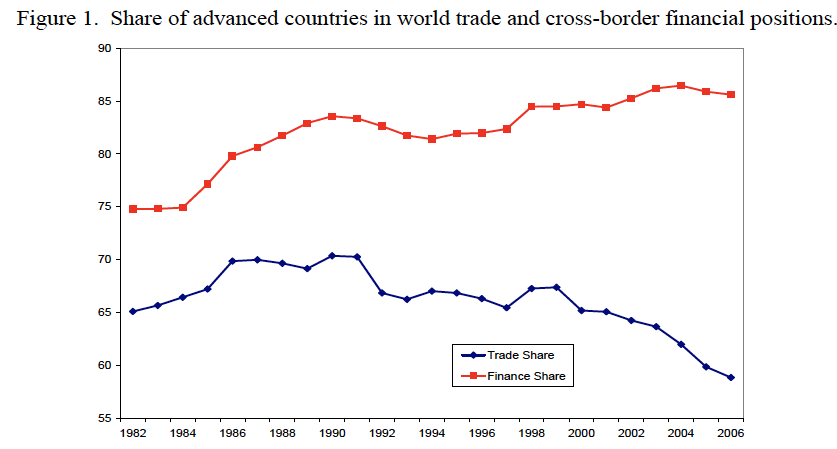 Πηγή: Lane and Milesi-Ferreti (2008)
Π. Κωνσταντíνου (AΕΟΣ – ΟΠΑ)
﻿Μορφές Παγκοσμιοποίησης – IΙ
Μέτρηση
Διαφορετικές έννοιες:

﻿ Χρηματοοικονομική παγκοσμιοποίηση:
 Έκταση «ανοίγματος» στις διασυνοριακές χρηματοοικονομικές συναλλαγές

﻿Εμπορική παγκοσμιοποίηση:
Περιορισμοί στο ελεύθερο εμπόριο
﻿(Εισαγωγές + Εξαγωγές)/ΑΕΠ
Π. Κωνσταντíνου (AΕΟΣ – ΟΠΑ)
﻿Χρηματοοικονομική Παγκοσμιοποίηση: Μέτρηση – I
Χρηµατοοικονοµικý Παγκοσµιοποíηση: Aεδοµsνα
﻿Μέτρα χρηματοοικονομικού «ανοίγματος»: ﻿

De Jure (τί λένε οι κανόνες): περιορισμοί στις διεθνείς κινήσεις κεφαλαίων βάσει της ετήσιας έκθεσης του ΔΝΤ για τις Ρυθμίσεις και τους Περιορισμούς Συναλλαγών (Annual Report on Exchange Arrangements and Exchange Restrictions)

﻿Πχ: Τον Οκτώβριο του 2009, η Βραζιλία αποφάσισε να φορολογήσει τις εισροές κεφαλαίων.

﻿De Facto (τί συμβαίνει στην πράξη): Πόσο «διεθνές εμπόριο» σε χρηματοοικονομικά περιουσιακά στοιχεία υπάρχει;
Χρηματοοικονομική Παγκοσμιοποίηση: Μέτρηση – II
Chinn-Ito index: δεíκτης μέτρησης του βαθμού financial openness μιας χώρας.

Προτάθηκε αρχικά στο άρθρο των Chinn and Ito (Journal of Development Economics, 2006). 

Βασίζεται σε έκθεση του ΔΝΤ για τους περιορισµοúς στις ﻿κινήσεις κεφαλαíου (Annual Report on Exchange Arrangements and Exchange Restrictions)

Website: http://web.pdx.edu/~ito/Chinn-Ito_website.htm
Π. Κωνσταντíνου (AΕΟΣ – ΟΠΑ)
﻿ Χρηματοοικονομική Παγκοσμιοποίηση: Μέτρηση – IΙΙ (αναπτυγμένες & αναδυόμενες οικονομίες)
Financial openness (De Jure)
Chinn-Ito index based on IMF information on restrictions to capital movements
2,5
0,6
0,4
2
0,2
1,5
0
1
-0,2
0,5
-0,4
0
-0,6
-0,5
-0,8
1970
1972
1974
1976
1978
1980
1982
1984
1986
1988
1990
1992
1994
1996
1998
2000
2002
2004
2006
2008
Developed Countries (left-axis)	Emerging Countries (excluding Central and Eastern Europe) (right-axis)
Note: Index between -2.5 and 2.5. -2.5=Closed capital market; 2.5=Fully opened
Source: Chinn and Ito, 2008
Π. Κωνσταντíνου (AΕΟΣ – ΟΠΑ)
Χρηματοοικονομική Παγκοσμιοποίηση: Μέτρηση – ΙV
﻿Πόσο ανοικτές είναι διαφορετικές ομάδες οικονομιών;
100
80
KA Openness
20	40	60
0
1970-1979
1980-1989
Total
Less Developed
1990-1999	2000-2005
Industrial Countries  Emerging Markets
Χρηματοοικονομική Παγκοσμιοποίηση: Μέτρηση – V
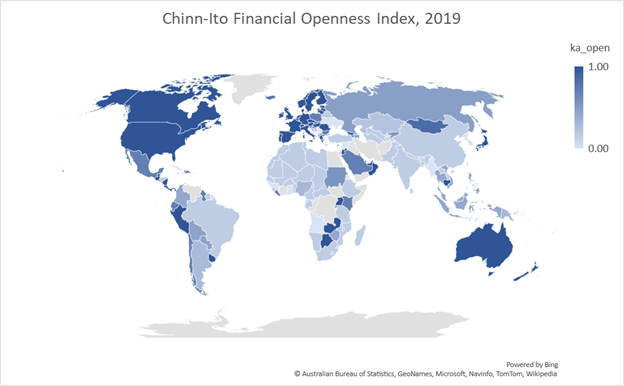 ﻿Πηγή: http://web.pdx.edu/~ito/Chinn-Ito_website.htm
Π. Κωνσταντíνου (AΕΟΣ – ΟΠΑ)
Χρηματοοικονομική Παγκοσμιοποίηση: Μέτρηση – VI
Ροές και Αποθέματα
Ροές: η αξία των περιουσιακών στοιχείων που διαπραγματεύονται σε έτος at

Εισροές: οι καθαρές αγορές εγχώριων Π.Σ. από ξένους επενδυτές (μπορεί να είναι αρνητικές)
π.χ. ένα δάνειο από μια ξένη τράπεζα σε μια εγχώρια εταιρεία

﻿Εκροές: οι καθαρές αγορές ξένων Π.Σ. από εγχώριους επενδυτές 
π.χ. ένα εγχώριο νοικοκυριό αγοράζει ένα ομόλογο ξένης κυβέρνησης
Π. Κωνσταντíνου (AΕΟΣ – ΟΠΑ)
﻿Χρηματοοικονομική Παγκοσμιοποίηση: Μέτρηση – VII
Ροές και Αποθέματα
Αποθέματα: η αξία των περιουσιακών στοιχείων που διακρατείται σε δεδομένο έτος At  (σχεδόν το άθροισμα των ροών)
At = At−1 + at 
       = At−2 + at−1 + at = ﻿..
IFI = (﻿Εγχώρια Π.Σ. σε ξένα χέρια + ﻿Ξένα Π.Σ. σε εγχώρια χέρια) / ΑΕΠ
IFI: International Financial Integration
Π.Σ.: Περιουσιακά Στοιχεία
Π. Κωνσταντíνου (AΕΟΣ – ΟΠΑ)
﻿Χρηματοοικονομική Παγκοσμιοποίηση: Μέτρηση – VIΙI
Διεθνές Χρηματοοικονομικό «Άνοιγμα» (International Financial Integration)
ΙFI
Π. Κωνσταντíνου (AΕΟΣ – ΟΠΑ)
Χρηματοοικονομική Παγκοσμιοποίηση: Μέτρηση – ΙΧ
﻿Οι ροές είναι πιο μεταβλητές από τα αποθέματα: κατάρρευση στην κρίση του 2008
Π. Κωνσταντíνου (AΕΟΣ – ΟΠΑ)
﻿Η Μεγάλη Αντιστροφή κατά την Κρίση του 2008 – I
﻿Το τέλος της χρηματοοικονομικής παγκοσμιοποίησης;
Advanced economies, capital outflows
Advanced economies, capital inflows
3,000
3,000
2009
2009
2,500
2,500
2,000
2,000
1,500
1,500
1,000
1,000
500
500
0
0
-500
-500
-1,000
-1,000
-1,500
-1,500
-2,000
2006
2007
2008
-2,000
2006
2007
2008
FDI
Banks
Net derivatives
Portfolio
Other  Total
FDI

Other
Portfolio

Reserves
Banks

Total
Π. Κωνσταντíνου (AΕΟΣ – ΟΠΑ)
Η Μεγάλη Αντιστροφή κατά την Κρίση του 2008 – II
﻿Το τέλος της χρηματοοικονομικής παγκοσμιοποίησης;
Emerging markets, capital outflows	Emerging markets, capital inflows
800
800
2009
2009
600
600
400
400
200
200
0
0
-200
-200
-400
2006
2007
2008
-400
2006
2007
2008
FDI

Banks

Net derivatives
Portfolio
Other  Total
FDI

Other
Portfolio

Reserves
Banks

Total
Π. Κωνσταντíνου (AΕΟΣ – ΟΠΑ)
Η Μεγάλη Αντιστροφή κατά την Κρίση του 2008 – III
 Εισροές κεφαλαίου και εμπορικές εισαγωγές
25%
35%
30%
20%
25%
15%
20%
15%
10%
10%
5%
5%
0%
0%
1970
1975
1980
1985
1990
1995
2000
2005
Annual values, 1975-2009
40%
30%
25%
30%
20%
20%
15%
10%
10%
5%
0%
0%
2000Q1
2002Q1
2004Q1
2006Q1
2008Q1
2010Q1
-5%
-10%
-10%
-20%
-15%
Quarterly values, 2000Q1-2009Q4

 	  Capital inflows (left scale)	 	Imports (right scale)

Note: sum of capital inflows across the world’s countries, as a ratio of world GDP. Source: Lane and  Milesi-Ferretti, EWN II database, and IMF, Balance of Payments Statistics.
Π. Κωνσταντíνου (AΕΟΣ – ΟΠΑ)
﻿1ο Κύμα Παγκοσμιοποίησης
Τέλος 19ου αιώνα: το μερίδιο του επενδυμένου στο εξωτερικό Βρετανικού πλούτου ήταν 17% το 1870 και 33% το 1913 
Μεγαλύτερο από οποιαδήποτε άλλη χώρα σήμερα
Παρομοίως για Γαλλία, Γερμανία

﻿Εκροές κεφαλαίων στον «Νέο Κόσμο» με φυσικούς πόρους
Καναδάς + Αυστραλία (28%), ΗΠΑ (15%), Λατινική Αμερική (24%) 
[βλ. Taylor, A. & Williamson, J. (1994) Capital Flows to the New World as an Intergenerational Transfer, Journal of Political Economy, 102(2): 348-71]

﻿Μορφή: επένδυση χαρτοφυλακίου (μετοχές και ομόλογα για επένδυση σε σιδηροδρόμους, λιμάνια, κλπ.)
Π. Κωνσταντíνου (AΕΟΣ – ΟΠΑ)
Παγκοσµιοποíηση και Κινητικóτητα Κεφαλαíου
Κινητικóτητα Κεφαλαíου, 1860-2000
Fig. 1.3. A stylized view of capital mobility in modern history
High
2000
Gold Standard  1880–1914
1914
1900
Interwar1914–45
Float  1971–2000
1929
Bretton
Woods
1945–71
1880
1980
1860
1925
1971
1918
1960
1925
UK enters
1971
US exits
1945
Low
1860
1880
1900	1920	1940	1960

﻿Πηγή: Obstfeld and Taylor (2002)
1980
2000
Π. Κωνσταντíνου (AΕΟΣ – ΟΠΑ)
﻿Κατανοώντας το 1ο Κύμα Παγκοσμιοποίησης
VIDEO: Was the collapse of Bretton Woods inevitable?
Π. Κωνσταντíνου (AΕΟΣ – ΟΠΑ)
﻿Κατανοώντας το 1ο Κύμα Παγκοσμιοποίησης
﻿Αιτίες:
Μεταφορές και επικοινωνία (τηλέγραφος): πληροφορίες!
«Παγκόσμιες» τράπεζες του Ηνωμένου Βασιλείου (βλ. HSBC)
﻿Βασική θεωρία: νεοκλασικό υπόδειγμα μεγέθυνσης
Χώρες όπου σπανίζει το κεφάλαιο θα πρέπει να έχουν υψηλές αποδόσεις κεφαλαίου.
﻿Τέλος 19ου αιώνα :
﻿Ροές κεφαλαίων από χώρες με σχετική αφθονία (Ευρώπη & Ηνωμένο Βασίλειο) σε χώρες όπου σπανίζει (ΗΠΑ). 
Το ευρωπαϊκό κεφάλαιο κυνήγησε την ευρωπαϊκή εργασία (και αντίστροφα): και τα 2 μετανάστευσαν στον «Νέο Κόσμο».
Π. Κωνσταντíνου (AΕΟΣ – ΟΠΑ)
Κατανοώντας το 1ο Κύμα Παγκοσμιοποίησης – I
﻿Η Νεοκλασική Συνάρτηση Παραγωγής
Το προϊóν ﻿παράγεται με ﻿κεφάλαιο kt ﻿(ξεχνώντας την εργασία).
﻿Συνάρτηση παραγωγής:
yt = Atktα
At ﻿είναι μια παράμετρος αποτελεσματικότητας (π.χ. «τεχνολογία»), που ονομάζεται «συνολική παραγωγικότητα» (total factor productivity, TFP).
﻿Το προϊóν yt εíναι αúξον ως προς kt, At .
Π. Κωνσταντíνου (AΕΟΣ – ΟΠΑ)
Κατανοώντας το 1ο Κύμα Παγκοσμιοποίησης – II
Η Νεοκλασική Συνάρτηση Παραγωγής
yt
yt = Atkα
t
kt
low k
high k
Π. Κωνσταντíνου (AΕΟΣ – ΟΠΑ)
Κατανοώντας το 1ο Κύμα Παγκοσμιοποίησης – III
Η Νεοκλασική Συνάρτηση Παραγωγής
yt
ytj = Aj kα
t t
∆At
yt = Atkα
t
kt
k1
﻿Βελτιώσεις της τεχνολογίας αυξάνουν το προϊόν.
Π. Κωνσταντíνου (AΕΟΣ – ΟΠ)
﻿Οριακή Παραγωγικότητα Κεφαλαίου - I
﻿Νεοκλασική Συνάρτηση Παραγωγής και Φθίνουσα Οριακή Παραγωγικότητα
yt
yt = Atkα
t
∆y2
∆k

∆y1

∆k

∆y1 > ∆y2
kt
﻿Μεταβολές του k αυξάνουν το y. Αφού 0 < α < 1, το οριακó προϊóν του κεφαλαíου (marginal product of capital, MPK) εíναι φθíνον.
Οριακή Παραγωγικότητα Κεφαλαίου - II
Νεοκλασική Συνάρτηση Παραγωγής και Φθίνουσα Οριακή Παραγωγικότητα
Return on Capital, MPK


0 < α < 1

MPK = ∂y/∂k = αAkα−1
k
Το οριακό προϊόν του κεφαλαίου φθίνει.
Π. Κωνσταντíνου (AΕΟΣ – ΟΠΑ)
Φθíνουσα Οριακή Παραγωγικότητα Κεφαλαίου
και εξíσωση απóδοσης κεφαλαíου παγκοσµíως
Return on Capital, MPK
World interest rate
k
k∗
﻿Αν υπάρχει κινητικότητα κεφαλαίου, η απόδοση κεφαλαίου εξισώνεται με το παγκόσμιο επιτόκιο. Γιατί;
Π. Κωνσταντíνου (AΕΟΣ – ΟΠΑ)
Φθíνουσα Οριακή Παραγωγικότητα Κεφαλαίου
﻿και Ροή κεφαλαίου μετά το «άνοιγμα» των αγορών
Return on Capital, MPK
MPKUS
(autarky)
World interest rate
k
kUS 	k∗ = kUK
(autarky)
Μετά το άνοιγμα, το κεφάλαιο ρέει προς τη χώρα με σπανιότητα κεφαλαίου (ΗΠΑ). Γιατί;
Π. Κωνσταντíνου (AΕΟΣ – ΟΠΑ)
Άνοιγμα των Αγορών στη Δεκαετία 1990
﻿Συναίνεση της Ουάσιγκτον (Washington Consensus): ﻿συλλογή από χαλαρά εκφρασμένες ιδέες στις αρχές της δεκαετίας του '90, που αποσκοπούσαν σε εκσυγχρονισμό, μεταρρύθμιση, μείωση των περιορισμών, και άνοιγμα των οικονομίων
﻿Κυρίως προέρχονταν από κυβερνήσεις της Λατινικής Αμερικής. 
ΔΝΤ, Παγκόσμια Τράπεζα, Υπουργείο Οικονομικών των ΗΠΑ ήρθαν αργότερα.
﻿Συνέπεια: πολλές αναδυόμενες αγορές άνοιξαν τις αγορές κεφαλαίων τους στη δεκαετία του '90 (ενώ οι περισσότερες ανεπτυγμένες αγορές από τη δεκαετία του '80).
Π. Κωνσταντíνου (AΕΟΣ – ΟΠΑ)
Άνοιγμα των Αγορών – I
﻿Προσδοκώμενα Οφέλη
Οφέλη  απó το διαχρονικó εµπóριο (intertemporal trade gains) σúµφωνα µε το νεοκλασικó υπóδειγµα µεγεθυνσης
﻿To κεφάλαιο θα πρέπει να ρέει από την πλούσια σε κεφάλαιο χώρα (χαμηλή απόδοση λόγω φθίνουσας οριακής απόδοσης) προς τη σχετικά φτωχή σε κεφάλαιο χώρα (υψηλότερη απόδοση).
﻿Επιτρέπει την αύξηση των επενδύσεων σε κεφάλαιο στη «φτωχή» χώρα με θετική επίδραση στην μεγέθυνση.
2
Π. Κωνσταντíνου (AΕΟΣ – ΟΠΑ)
﻿Άνοιγμα των Αγορών – IΙ﻿Προσδοκώμενα Οφέλη
Return on Capital, MPK
MPKautarky
World interest rate

inflow of k with CA deficit
k
kautarky	 	k∗ = krich
Aνοιγµα ﻿σε μια «φτωχή» οικονομία: 
ταχύτερη μετάβαση σε κεφάλαιο ισορροπίας σταθερής κατάστασης (steady state)
Π. Κωνσταντíνου (AΕΟΣ – ΟΠΑ)
Άνοιγμα των Αγορών  – IIΙ
Προσδοκώμενα Οφέλη
2. Διεθνής καταµερισµóς κινδύνου (international risk sharing): ﻿ 
﻿Εάν οι καταναλωτές αποστρέφονται τον κίνδυνο, έχουν τη δυνατοτητα διαφοροποίησης των ειδικών ανά χώρα κινδύνων (country-specific risks) ﻿μέσω διαφοροποιημένου χαρτοφυλακίου
﻿Θεωρία χαρτοφυλακίου: καλύτερες ευκαιρίες διαφοροποίησης επιτρέπουν στους επενδυτές να μειώσουν τον κίνδυνο του χαρτοφυλακίου τους (για την ίδια αναμενόμενη απόδοση) ή να αυξήσουν την αναμενόμενη απόδοση για το ίδιο επίπεδο κινδύνου.
﻿Αλλά, ελάχιστα είναι τα εμπειρικά δεδομένα ότι η οικονομική παγκοσμιοποίηση έχει μειώσει τη μεταβλητότητα της κατανάλωσης.
﻿Μια από τις ισχυρότερες στατιστικά μεταβλητές πρόβλεψης της οικονομικής κρίσης: το άνοιγμα στις κινήσεις κεφαλαίων
Π. Κωνσταντíνου (AΕΟΣ – ΟΠΑ)
﻿Κέρδη από τη Χρηματοοικονομική Ολοκλήρωση
﻿Λίγα στοιχεία ότι η χρηματοοικονομική παγκοσμιοποίηση έχει μακροπρόθεσμες επιπτώσεις στη μεγέθυνση -- μόνο παροδικά οφέλη (transitory gains).

﻿Εάν οι κινήσεις κεφαλαίων αυξάνουν τη συνολική παραγωγικότητα των συντελεστών παραγωγής (TFP), ﻿τότε δυνητικά υπάρχουν μεγάλα κέρδη.

﻿Εμπειρικές μελέτες: η ανισότητα του κατά κεφαλήν ΑΕΠ μεταξύ των χωρών οφείλεται σε ανισότητες στo TFP.
﻿Κέρδη από τη Χρηματοοικονομική Ολοκλήρωση – I
﻿Εμπειρικά Ευρήματα
Ο Henry (2003) ﻿εξετάζοντας, σε δείγμα αναδυόμενων οικονομιών, τις προβλέψεις του νεοκλασικού υποδείγματος, βρίσκει ότι ﻿η χρηματοοικονομική ολοκλήρωση:

αυξάνει τον ρυθμό μεγέθυνσης και την επένδυση

﻿μειώνει το κόστος κεφαλαίου
Π. Κωνσταντíνου (AΕΟΣ – ΟΠΑ)
Κέρδη από τη Χρηματοοικονομική Ολοκλήρωση – ΙΙ
Εμπειρικά Ευρήματα
Κsρδη απó το Aιαχρονικó Εµπóριο
Οι Bekaert, Harvey & Lundblad (2005) ﻿διερεύνησαν δείγμα 95 αναδυόμενων αγορών.

﻿Χρησιμοποιούν τις ημερομηνίες απελευθέρωσης της αγοράς μετοχών (και όχι του λογαριασμού κεφαλαίου που οι επιπτώσεις βρέθηκαν μικρότερες).

﻿Βρίσκουν ως αποτέλεσμα περίπου 1% αύξηση του ρυθμού αύξησης του πραγματικού ΑΕΠ.

﻿Η αύξηση γίνεται μέσω της συσσώρευσης κεφαλαίου και της αύξησης του TFP.
Π. Κωνσταντíνου (AΕΟΣ – ΟΠΑ)
﻿Διπλό «Μέρισμα» των Άμεσων Ξένων Επενδύσεων  – I
Οι Άμεσες Ξένες Επενδύσεις (ΑΞΕ) ευνοούν τη σύγκλιση μεταξύ οικονομιών:

﻿Αυξάνουν το απόθεμα κεφαλαίου στη χώρα υποδοχής

﻿Ενέχουν μεταβίβαση τεχνολογίας (οι φτωχές χώρες μπορούν έτσι να «εισάγουν» TFP)

﻿Η σημασία των ΑΞΕ ως ποσοστό του παγκόσμιου ΑΕΠ διαρκώς αυξανόταν
από 0.3% το 1975, σε 0.5% το 1985, σε 1.1% το 1995, και 2% το 2005
λόγω του αυξανόμενου ρόλου των πολυεθνικών
Π. Κωνσταντíνου (AΕΟΣ – ΟΠΑ)
﻿Διπλό «Μέρισμα» των Άμεσων Ξένων Επενδύσεων – II
Ροή Κεφαλαíου + Μεταβíβαση Τεχνολογíας 
Return on Capital, MPK


A ↑
MPKautarky
World interest rate
k
kautarky 	k1
k2
﻿Άνοιγμα μιας φτωχής χώρας σε ΑΞΕ οδηγεί σε ταχύτερη μετάβαση σε επίπεδο κεφαλαίου σταθερής κατάστασης & σε μεταβίβαση τεχνολογίας (A ↑) ﻿που αυξάνει επιπλέον το κεφάλαιο.
Π. Κωνσταντíνου (AΕΟΣ – ΟΠΑ)
Διπλό «Μέρισμα» των Άμεσων Ξένων Επενδύσεων – III
﻿Ροή Κεφαλαίου: ΑΞΕ
Π. Κωνσταντíνου (AΕΟΣ – ΟΠΑ)
Το Αíνιγµα του Lucas – I
Κινητικóτητα Κεφαλαíου: Προς ποιες Οικονοµíες;
﻿Οι ροές κεφαλαίων προς τις αναπτυσσόμενες χώρες είναι χαμηλές και συχνά σε λάθος κατεύθυνση. 
Πολλές αναδυόμενες αγορές δανείζουν τις πλούσιες χώρες.
﻿
Εξηγήσεις:
1. Διαφορές στη συνολική παραγωγικότητα (TFP)
﻿2. Ποιότητα των θεσμών 
Βελτίωση των θεσμών του Περού στο επίπεδο αυτών της Αυστραλίας συνεπάγεται τετραπλασιασμό των ξένων επενδύσεων (Alfaro et al., 2008)
﻿3. Ατέλειες της αγοράς κεφαλαίων
περιορισμοί κινητικότητας κεφαλαίου, κίνδυνος «κράτους» (sovereign risk), ασύμμετρη  πληροφóρηση
1
2
Π. Κωνσταντíνου (AΕΟΣ – ΟΠΑ)
Το Αíνιγµα του Lucas – II
Κινητικóτητα Κεφαλαíου: Προς ποιες Οικονοµíες;
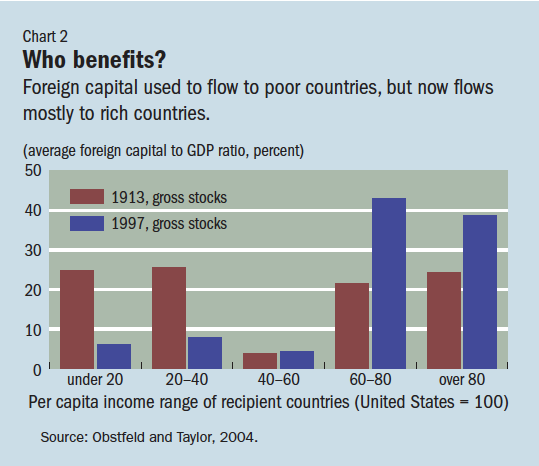 Το ξένο κεφάλαιο κινούταν από τις πλούσιες προς τις φτωχές χώρες, αλλά στη συνέχεια οι ροές κινήθηκαν κυρίως προς τις πλούσιες χώρες (Taylor,  2004).
Π. Κωνσταντíνου (AΕΟΣ – ΟΠΑ)
Το Αíνιγµα του Lucas – IΙΙ
Κινητικóτητα Κεφαλαíου: Προς ποιες Οικονοµíες;
Return on Capital, MPK
World interest rate
MPKautarky
k
kpoor 	kautarky
krich
ss
ss
Άνοιγμα των αγορών κεφαλαίου σε φτωχή χώρα με εγχώριες στρεβλώσεις (π.χ. χαμηλή παραγωγικότητα κεφαλαίου) μπορεί να οδηγήσει σε εκροή κεφαλαίου.
Π. Κωνσταντíνου (AΕΟΣ – ΟΠΑ)
Το Αíνιγµα του Lucas – ΙV
Κινητικóτητα Κεφαλαíου: Προς ποιες Οικονοµíες;
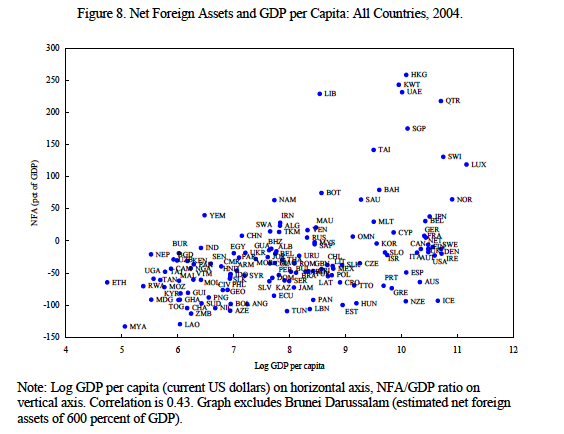 Figure 8. Net Foreign Assets and GDP per Capita: All Countries, 2004.
300
HKG
KWT  UAE
250
LIB
QTR
200
SGP
150
TAI
SWI
LUX
NFA (pct of GDP)
100
BAH
BOT
NOR
SAU
NAM

YEM	IRN
50
JPN
MAU
BEL
MLT
SWA ALG
TKM VEN
CYP GER
FRA
CHN
RUS	OMN
0
GUABHZ	MSAYFS
BUR
KOR CAN NETSWE
FIN
ALB
IND EGY
SLO ITA UK DEN
NEP BGD
UKR BEL URU
UZBKEN   SEN        PAR        JOR THA            CHL	ISR
AUT IRE
USA
NPGAAK CMRARM MOR COMLAC ROMGBN LIT SLK CZE
UGA     TACJAM   VTM     HND	PER BULATRCUGRRI  MEX
-50
ESP
TAN MAL
IDO SYR DOM BRA POL
PRT

GRE
MOL SLK
AUS
SER LAT CROTTO
ETH
RWA MOZ
CIV PHL SLV KAZ JAM
KYR       GUI   PNG GEO	ECU
PAN
NZE ICE
HUN
-100
MDG GHA SUD BOL ANG
TOG CHA NIC AZE
TUN LBN EST
ZMB  LAO
MYA
-150
8	9
Log GDP per capita
4
5
6
7
10
11	12
Note: Log GDP per capita (current US dollars) on horizontal axis, NFA/GDP ratio on  vertical axis. Correlation is 0.43. Graph excludes Brunei Darussalam (estimated net foreign  assets of 600 percent of GDP).
﻿Aσθενής σχέση μεταξύ κατά κεφαλήν εισοδήματος & καθαρής εξωτερικής θέσης (net foreign asset position). ﻿Πηγή: Lane and Milesi-Ferretti, 2008.
Π. Κωνσταντíνου (AΕΟΣ – ΟΠΑ)
﻿Κέρδη από τη Διεθνή Διαφοροποίηση 
(International Risk Sharing)
﻿Εάν οι καταναλωτές αποστρέφονται τον κίνδυνο, θα επιθυμούσαν τη διαφοροποίηση των ανά χώρα κινδύνων (country-specific risks) ﻿μέσω ενός διαφοροποιημένου χαρτοφυλακίου.
﻿Η θεωρία χαρτοφυλακίου μας δείχνει ότι καλύτερες ευκαιρίες διαφοροποίησης επιτρέπουν στους επενδυτές να μειώσουν τον κίνδυνο του χαρτοφυλακίου τους (για την ίδια αναμενόμενη απόδοση) ή να αυξήσουν τις αναμενόμενες αποδόσεις για το ίδιο επίπεδο κινδύνου.
﻿ Όμως, είναι λίγα τα εμπειρικά εύρηματα ότι η χρηματοοικονομική παγκοσμιοποίηση έχει περιορίσει τη μεταβλητότητα της κατανάλωσης.
Π. Κωνσταντíνου (AΕΟΣ – ΟΠΑ)
Κέρδη από τη Διεθνή Διαφοροποίηση – I
﻿Χαρακτηριστικά του Χαρτοφυλακίου
﻿Έστω ένα χαρτοφυλάκιο αποτελούμενο από 2 περιουσιακά στοιχεία: A (εγχώρια μετοχή) και B (ξένη μετοχή).
﻿Σταθμίσεις χαρτοφυλακίου: ποσοστά που επενδύονται σε κάθε περιουσιακό στοιχείο: 
xA  + xB  = 1
﻿Απόδοση χαρτοφυλακίου: σταθμικός αριθμητικός μέσος όρος των επιμέρους αποδόσεων 
Rp  = xARA  + xBRB
Π. Κωνσταντíνου (AΕΟΣ – ΟΠΑ)
Η Απóφαση Ανοíγµατος των Αγορúν Κεφαλαíου
Κέρδη από τη Διεθνή Διαφοροποίηση – II
Χαρακτηριστικά του Χαρτοφυλακίου
Κsρδη απó Aιεθνý Επιµερισµó Κινδúνου
﻿Αναμενόμενη μέση απόδοση χαρτοφυλακίου: Σταθμικός μέσος όρος των αναμενόμενων αποδόσεων

E(Rp) = xAE(RA) + xBE(RB) = xAE(RA) + (1 − xA)E(RB)
﻿Κίνδυνος χαρτοφυλακίου: η τυπική απόκλιση της απόδοσης
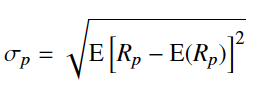 Π. Κωνσταντíνου (AΕΟΣ – ΟΠΑ)
Κέρδη από τη Διεθνή Διαφοροποίηση – III
Χαρακτηριστικά του Χαρτοφυλακίου
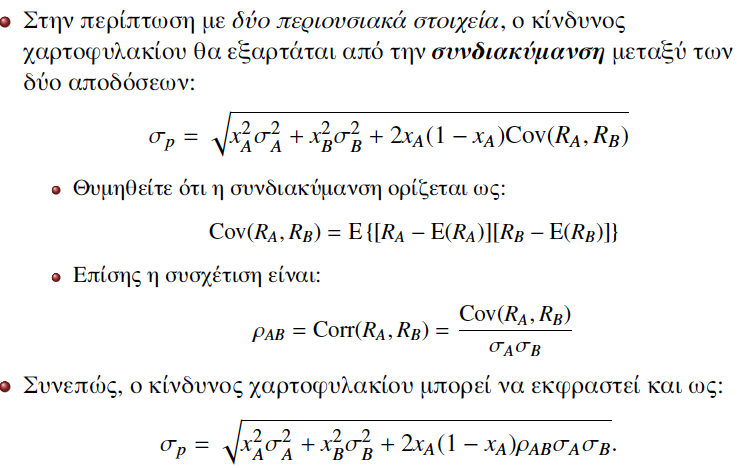 Στην περíπτωση µε δúο περιουσιακα στοιχεíα, ο κíνδυνος  χαρτοφυλακíου θα εξαρτáται απó την συνδιακúµανση µεταξú των  δúο αποδóσεων:
,
2    2	2 2
σ  =	x σ + x σ + 2x (1 − x )Cov(R , R )
p
A	A	A	B
A    A	B B
Θυµηθεíτε óτι η συνδιακúµανση ορíζεται ως:
Cov(RA, RB) = E {[RA − E(RA)][RB − E(RB)]}
Επíσης η συσχsτιση εíναι:
ρAB = Corr(RA, RB) = Cov(RA, RB)
σAσB
Συνεπúς, ο κíνδυνος χαρτοφυλακíου µπορεí να εκφραστεí και ως:
,
2    2	2 2
σ  =	x  σ  + x  σ  + 2x  (1 − x  )ρ	σ σ .
p
A	A AB A B
A    A	B B
Π. Κωνσταντíνου (AΕΟΣ – ΟΠΑ)
Κέρδη από τη Διεθνή Διαφοροποίηση – IV
Χαρακτηριστικά του Χαρτοφυλακίου
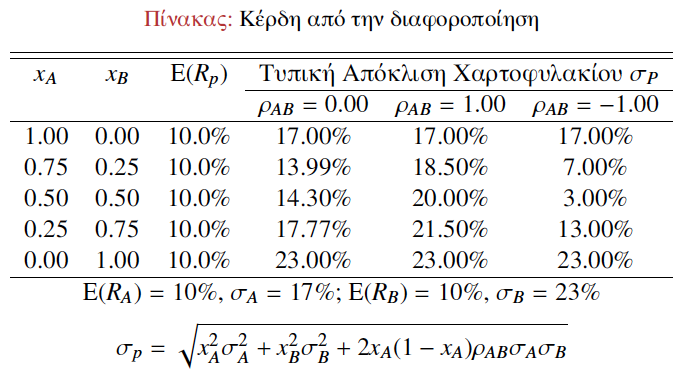 Πíνακας:Κsρδη απó την διαφοροποíηση
xA	xB	E(Rp)     Τυπικý Απóκλιση Χαρτοφυλακíου σP 
ρAB  = 0.00	ρAB  = 1.00	ρAB  = −1.00
1.00	0.00	10.0%
0.75	0.25	10.0%
0.50	0.50	10.0%
0.25	0.75	10.0%
0.00	1.00	10.0%	23.00%	23.00%	23.00%
17.00%
13.99%
14.30%
17.77%
17.00%
18.50%
20.00%
21.50%
17.00%
7.00%
3.00%
13.00%
E(RA) = 10%, σA = 17%; E(RB) = 10%, σB = 23%
,
2    2	2 2
σ  =	x  σ  + x  σ  + 2x  (1 − x  )ρ	σ σ
p
A
A AB A B
A    A	B B
Π. Κωνσταντíνου (AΕΟΣ – ΟΠΑ)
Κέρδη από τη Διεθνή Διαφοροποίηση – V
Χαρακτηριστικά του Χαρτοφυλακίου
Παρατηρήσεις:
Η σχέση ανταλλαγής (trade-off) απόδοσης-κινδύνου εξαρτάται από τη συσχέτιση των 2 αποδόσεων.
Χαμηλή συσχέτιση μεταξύ των 2 αποδόσεων αυξάνει τα «κέρδη» από τη διαφοροποίηση.
H χρηματοπιστωτική παγκοσμιοποίηση επιτρέπει την επίτευξη υψηλότερων (αναμενόμενων) αποδόσεων για δεδομένο κίνδυνο χαρτοφυλακίου.
Τα οφέλη της διαφοροποίησης είναι υψηλότερα όταν τα εγχώρια και ξένα περιουσιακά στοιχεία είναι ασθενή υποκατάστατα (συσχετίζονται ασθενώς).
Π. Κωνσταντíνου (AΕΟΣ – ΟΠΑ)
﻿Παγκόσμιες Χρηματαγορές: Ολοκληρωμένες; – I
﻿Αν οι αγορές κεφαλαίου έχουν ολοκληρωθεί πλήρως, θα πρέπει να υπάρχει μηδενική συσχέτιση μεταξύ εγχώριας αποταμίευσης και εγχώριων επενδύσεων. 

Η αποταμίευση διοχετεύεται εκεί όπου υπάρχει υψηλότερη απόδοση, και δεν είναι «δεμένη» στην εγχώρια αγορά.
Π. Κωνσταντíνου (AΕΟΣ – ΟΠΑ)
﻿Παγκόσμιες Χρηματαγορές: Ολοκληρωμένες; – II
Ο έλεγχος των Feldstein-Horioka: ﻿η συσχέτιση μεταξύ εθνικής αποταμίευσης και εθνικών επενδύσεων είναι υψηλή (αλλά φθίνουσα;)
Π. Κωνσταντíνου (AΕΟΣ – ΟΠΑ)
﻿Παγκόσμιες Χρηματαγορές: Ολοκληρωμένες; – III
﻿Η «μεροληψία υπέρ μετοχών της ημεδαπής» (equity home  bias) ﻿παραμένει μεγάλη.

Στο διεθνώς διαφοροποιημένο μέρος του χαρτοφυλακίου τους, οι επενδυτές τείνουν να επιλέγουν:
κοντινές γεωγραφικά αγορές
﻿κοντινά υποκατάστατα των εγχωρίων Π.Σ. (δηλ. έχουν αποδόσεις με υψηλή συσχέτιση με τα εγχώρια)
1
Π. Κωνσταντíνου (AΕΟΣ – ΟΠΑ)
﻿Παγκόσμιες Χρηματαγορές: Ολοκληρωμένες; –  IV
Table (1): Home Bias in Equities in 2008 for selected countries (source IMF and FIBV)
﻿% Ξένων Μετοχων στο σύνολο των Διακρατούμενων Μετοχών της χώρας i ﻿ % Ξένων Μετοχών στο Παγκόσμιο Χαρτοφυλάκιο (από όλες τις χώρες)
EHB = 1 −
i
﻿Πηγή: Coeurdacier and Rey, 2013.
Π. Κωνσταντíνου (AΕΟΣ – ΟΠΑ)
﻿Παγκόσμιες Χρηματαγορές: Ολοκληρωμένες; – V
1
0.9
Japan and Australia
0.8
North America
0.7
World
0.6
Europe
0.5
1988
1989
1990
1994
1995
1996
1997
2001
2002
2007
2008
1991
1992
1993
1998
1999
2000
2003
2004
2005
2006
﻿Σημαντική «μεροληψία» στη διακράτηση εγχώριων μετοχών.
Πηγή: Coeurdacier and Rey, 2013.
Π. Κωνσταντíνου (AΕΟΣ – ΟΠΑ)
﻿Διαφοροποιούνται Άριστα οι Επενδυτές;
﻿Τα οφέλη της διαφοροποίησης είναι μεγαλύτερα όταν οι εγχώριες και οι ξένες αποδόσεις έχουν μικρή συσχέτιση.

﻿Όμως, οι συσχετίσεις μεταβάλλονται με την πάροδο του χρόνου.

﻿Οι συσχετίσεις είναι χαμηλότερες σε κανονικές συνθήκες, αλλά αυξάνουν σε κακές συνθήκες. Σκεφτείτε την προηγούμενη κρίση.

﻿Με υψηλή συσχέτιση μεταξύ καλά ολοκληρωμένων αγορών, μια μικρή αύξηση του κόστους συναλλαγών μπορεί να εξανεμίσει τα οφέλη από την «ολοκλήρωση».
Π. Κωνσταντíνου (AΕΟΣ – ΟΠΑ)
﻿Γιατί είναι Χαμηλή η Διεθνής Διαφοροποίηση;
﻿Θεσμικά εμπόδια (περιορισμοί στον λογαριασμό κεφαλαίου, έλεγχοι κεφαλαίου)
δεν ισχύει πολύ σήμερα, δεδομένου ότι οι περισσότερες ανεπτυγμένες και πολλές αναδυόμενες αγορές άνοιξαν τις αγορές τους.
﻿Συναλλαγματικός κίνδυνος
Κíνδυνος χρεοκοπίας της χώρας (sovereign risk)
Κóστος ﻿συναλλαγών (forex, ﻿νομικά/λογιστικά έξοδα, φορολογικές διαφορές)
﻿Ασύμμετρη πληροφόρηση
﻿Εξοικείωση και πολιτισμικές προκαταλήψεις/μεροληψίες
Π. Κωνσταντíνου (AΕΟΣ – ΟΠΑ)
﻿Παγκόσμιες Αγορές και Μετάδοση Διαταραχών – I
﻿Οι παγκόσμιες αγορές κεφαλαίου θα έπρεπε να χρησιμοποιούνται για τη μείωση του ρίσκου και την εξομάλυνση της κατανάλωσης.
﻿Συχνά, όμως, κατηγορούνται ότι κάνουν τις χώρες πιο επιρρεπείς σε χρηματοοικονομικές κρίσεις.
﻿Το χρηματοοικονομικό άνοιγμα ευνοεί την μετάδοση διαταραχών από τη μία χώρα στην άλλη.
﻿Χώρες πιο οικονομικά ολοκληρωμένες παρουσιάζουν περισσότερα συν-κινήσεις (co-movements).
Ο τραπεζικός δίαυλος φαίνεται να έχει ιδιαίτερη σημασία.
Π. Κωνσταντíνου (AΕΟΣ – ΟΠΑ)
﻿Παγκόσμιες Αγορές και Μετάδοση Διαταραχών – ΙΙ
﻿Κανάλια μετάδοσης

Αναπροσαρμογής χαρτοφυλακίου (portfolio rebalancing  channel): 
﻿Οι επενδυτές που έχουν υποστεί ζημιές στη δική τους αγορά, επαναπατρίζουν κεφάλαια από το εξωτερικό, το οποίο μειώνει τις τιμές των περιουσιακών στοιχείων στο εξωτερικό.
ΑΞΕ: 
Οι πολυεθνικές με απώλειες κερδών στις δικές τους αγορές μειώνουν τη ζήτηση επενδύσεων/εργασίας στο εξωτερικό, το οποίο οδηγεί σε μείωση της πραγματικής δραστηριότητας στο εξωτερικό.
Δανεισμού (lending channel): 
Οι «παγκόσμιες» τράπεζες με απώλειες στις δικές τους αγορές μειώνουν τον δανεισμό τους στο εξωτερικό και περιορίζουν τα κονδύλια για τις αλλοδαπές θυγατρικές, το οποίο οδηγεί σε μείωση της παγκόσμιας ρευστότητας.
Π. Κωνσταντíνου (AΕΟΣ – ΟΠΑ)
﻿Παγκόσμιες Αγορές και Μετάδοση Διαταραχών – I
﻿Δανεισμός στις Αναδυόμενες Οικονομίες στην κρίση 2007–2009
﻿Οι αναδυόμενες αγορές είναι επιρρεπείς σε ξαφνική διακοπή των ροών κεφαλαίων (sudden stop). 

Μπορεί να επηρεαστούν σοβαρά (π.χ. κρίση 2007-2009), ιδίως αν 
έχουν αδύναμο οικονομικό υπόβαθρο (π.χ. χαμηλή ποσότητα συναλλαγματικών αποθεματικών ή είναι υπερχρεωμένες) 
βασίζονται στις αναπτυγμένες χώρες να χρηματοδοτήσουν τις επενδύσεις τους
Π. Κωνσταντíνου (AΕΟΣ – ΟΠΑ)
﻿Παγκόσμιες Αγορές και Μετάδοση Διαταραχών – II
﻿Δανεισμός στις Αναδυόμενες Οικονομίες στην κρίση 2007–2009
Figure 2. Private Capital Flows to Emerging Markets
550
550
FDI
Bank Loans
450
450
350
350
USDbn
USDbn
250
250
150
150
50
50
Net Debt Securities
-50
-50
Portfolio Equity
-150
-150
1998
2000
2002
2004
2006
2008
﻿Ιδιαίτερη σημασία για τη διεθνή τραπεζική δανειοδότηση 
(Cetorelli and Goldberg, 2011, IMF Economic Review)
Π. Κωνσταντíνου (AΕΟΣ – ΟΠΑ)
﻿Παγκόσμιες Αγορές και Μετάδοση Διαταραχών – IΙΙ
﻿Δανεισμός στις Αναδυόμενες Οικονομίες στην κρίση 2007–2009
Χρηµατοοικονοµικý Παγκοσµιοποíηση και Μετáδοση Aιαταραχúν
Οι Goldberg and Cetorelli (2011) ﻿τονίζουν πως παγκόσμιες τράπεζες διαδραμάτισαν σημαντικό ρόλο στη μετάδοση της κρίσης του 2007-2009 στις αναδυόμενες οικονομίες.

﻿Η παροχή δανείων στις αναδυόμενες αγορές ήταν σημαντικά μειωμένη μέσω συρρίκνωσης:
του διασυνοριακού δανεισμού από τις ξένες τράπεζες
του τοπικού δανεισμού από τις θυγατρικές των ξένων τραπεζών
της προσφοράς δανείων από τις εγχώριες τράπεζες
Π. Κωνσταντíνου (AΕΟΣ – ΟΠΑ)
﻿Σύνοψη
Εισαγωγικά
Eμπορική & Χρηματοοικονομική Παγκοσμιοποίηση
1ο Κύμα Παγκοσμιοποίησης
Οφέλη από τη Χρηματοοικονομική Ολοκλήρωση
Διπλό «Μέρισμα» των Άμεσων Ξένων Επενδύσεων
Το Αíνιγµα του Lucas
﻿Κέρδη από τη Διεθνή Διαφοροποίηση 
Παγκόσμιες Χρηματαγορές: Ολοκληρωμένες; 
Παγκόσμιες Αγορές και Μετάδοση Διαταραχών
﻿
Π. Κωνσταντíνου (AΕΟΣ – ΟΠΑ)
Εμβαθύνοντας..
Video 8/3/2021:
Readings - I
FT κεφ. 12, 17, KOM κεφ. 20.
Chinn, M. and H. Ito (2008) A New Measure of Financial Openness, Journal of Comparative Policy Analysis, 10(3): 309-322.
Coeurdacier, N. and Rey, H. (2013) Home Bias in Open Economy Financial Macroeconomics, Journal of Economic Literature 51(1): 63–115.
Henry, P.B. (2003) Capital-Account Liberalization, the Cost of Capital, and Economic Growth, American Economic Review, 93(2): 91-96.
Lane, P. R., and G.-M. Milesi-Ferretti (2007) The External Wealth of Nations, Mark II: Revised and Extended Estimates of Foreign Assets and Liabilities, 1970–2004, Journal of International Economics, 73(2): 223-250.
﻿
Π. Κωνσταντíνου (AΕΟΣ – ΟΠΑ)
Readings - II
Lane, P. R., and G.-M. Milesi-Ferretti (2008) The drivers of financial globalization, American Economic Review (Papers and Proceedings) 98(2): 327-32.
Lucas, R.E. Jr. (1990) Why Doesn't Capital Flow from Rich to Poor Countries?, American Economic Review (Papers and Proceedings), 80(2): 92-96.
Prasad, E., Rajan, R. and A. Subramanian (2007) The Paradox of Capital IMF, Finance & Development 44(1), March.
Taylor, A. (2004) Global Finance: Past and Present. Capital Inflows: The Role of Controls, IMF Staff Position Note SPN/10/04.
﻿
Π. Κωνσταντíνου (AΕΟΣ – ΟΠΑ)